Why do Earth’s layers help to make it uniquely situated for life?
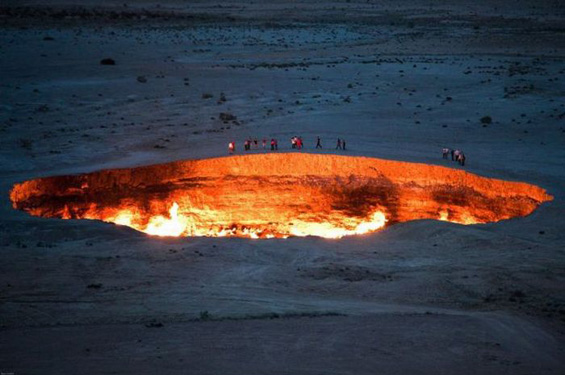 The Door of Hell, Turkmenistan
You should already have an idea of Early Earth in your head, based on the brief clip we just saw.
Take a second to describe it to your partner.
Did your imaginations look something like this?.......
The Hadean Eon
Once upon a time, Earth looked like hell, with constant volcano eruptions, rivers of lava, and  a barrage of asteroids. This is called the Hadean Eon.
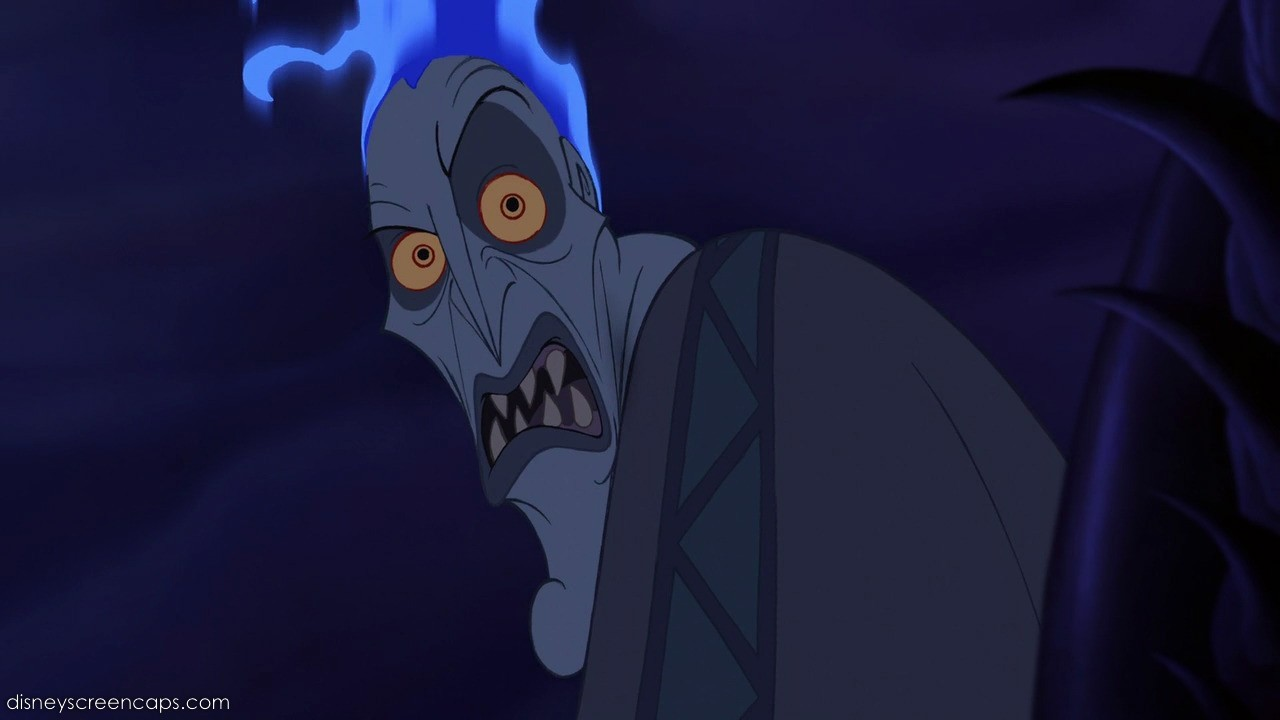 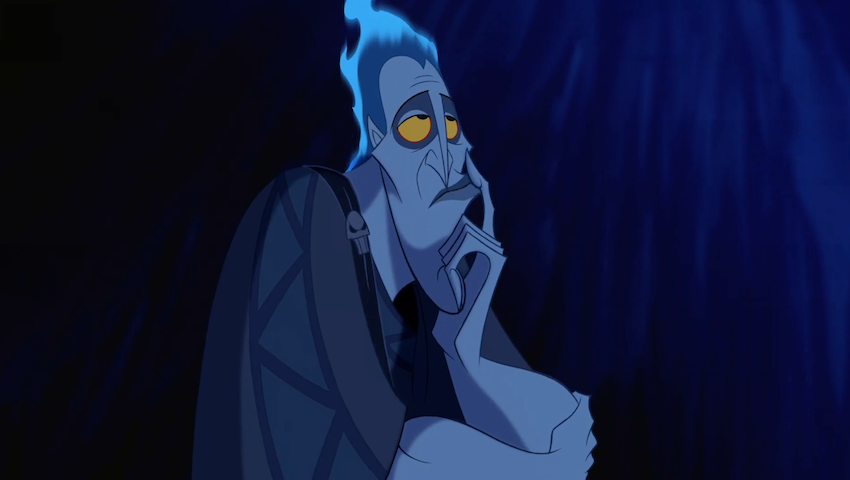 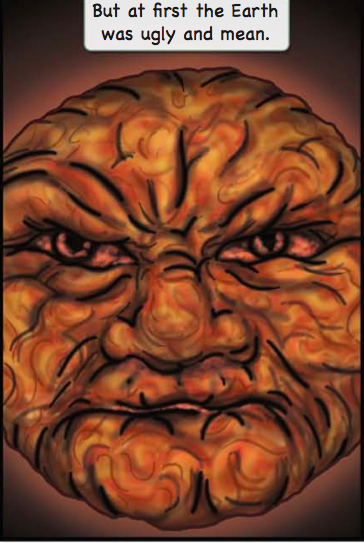 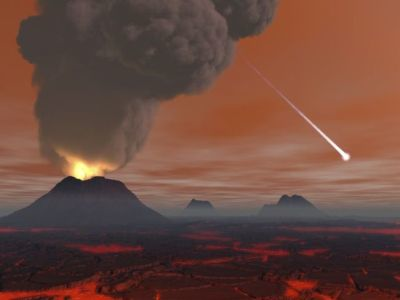 Hello!
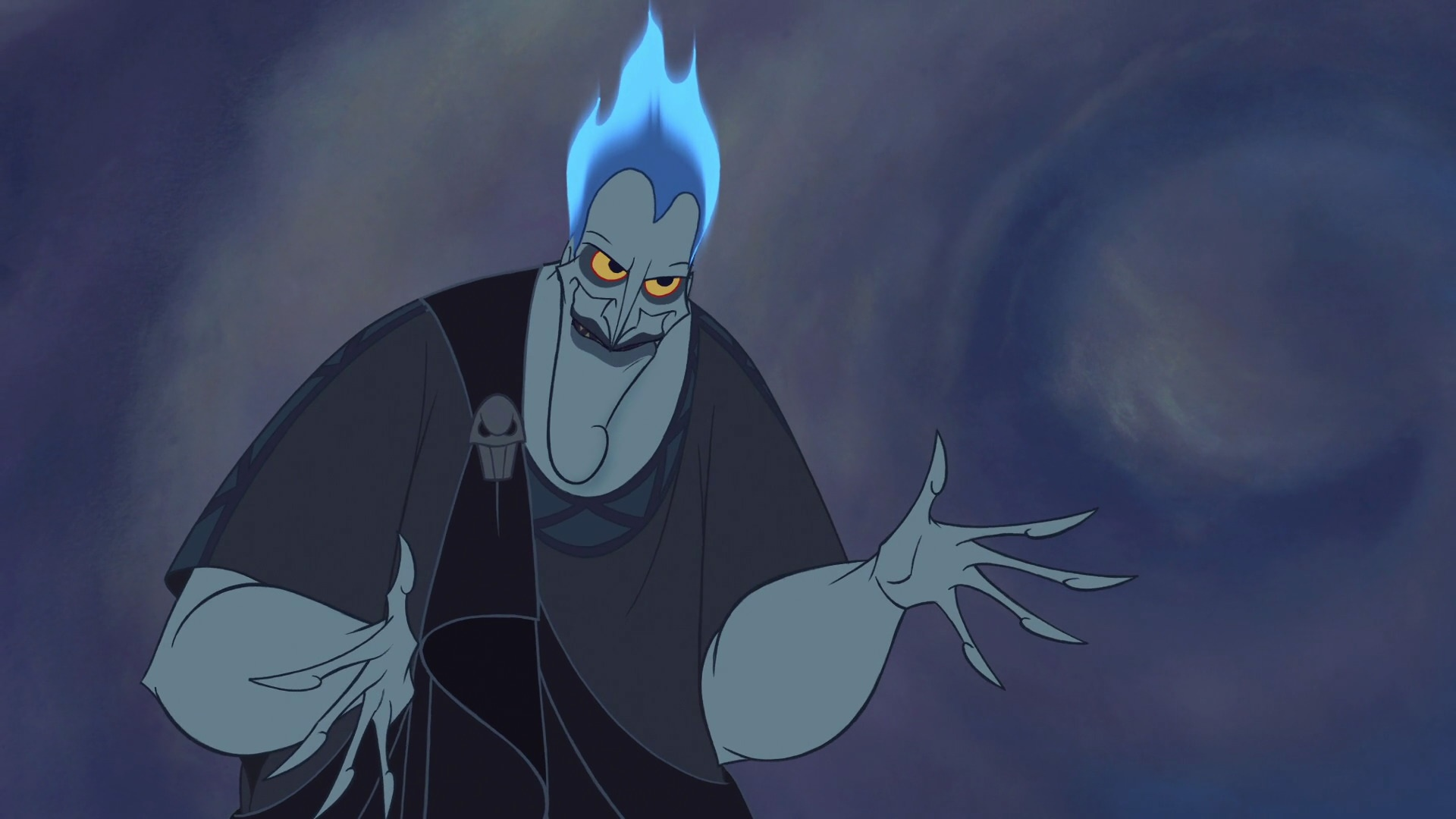 Fun Fact: The Hadean Eon is named after Hades, the Greek god of the underworld.
Asteroids hitting Earth generates a lot of heat upon impact, which in turn creates a lot of steam.
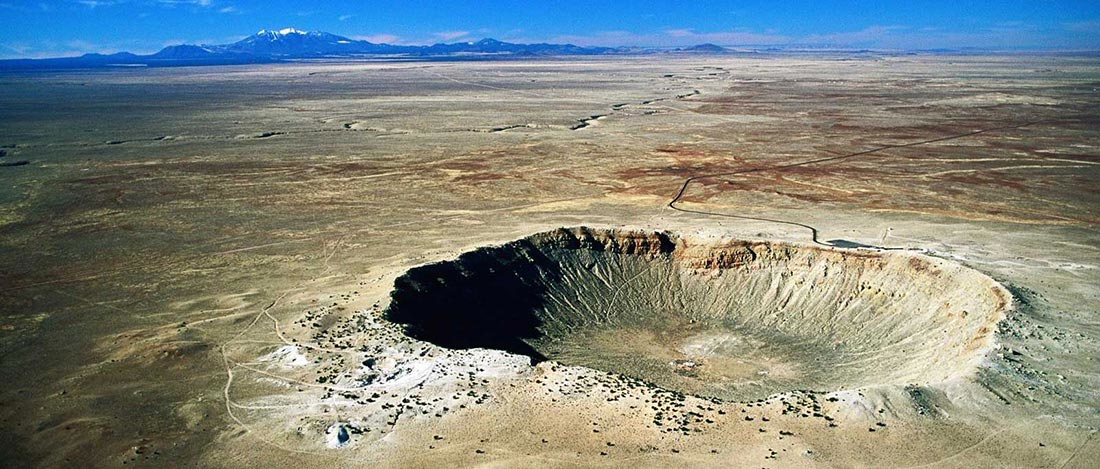 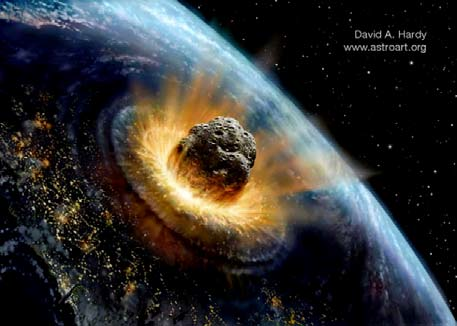 All that steam evaporated, then came down again as water. Our oceans were created.
BUT!!
A HUGE asteroid, estimated to be the size of Mars, smashed into Earth at some point. 
Negatively, it heated up Earth again and caused our oceans to disappear for a while, but it also had a couple positive effects: 

It tilted Earth
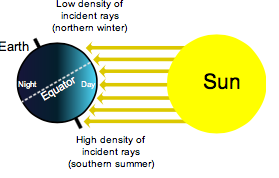 How do the sun’s rays hit the Earth differently, now that it’s tilted? Why is that positive?
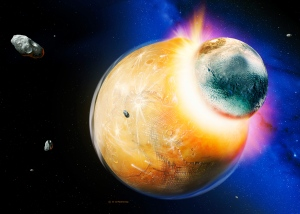 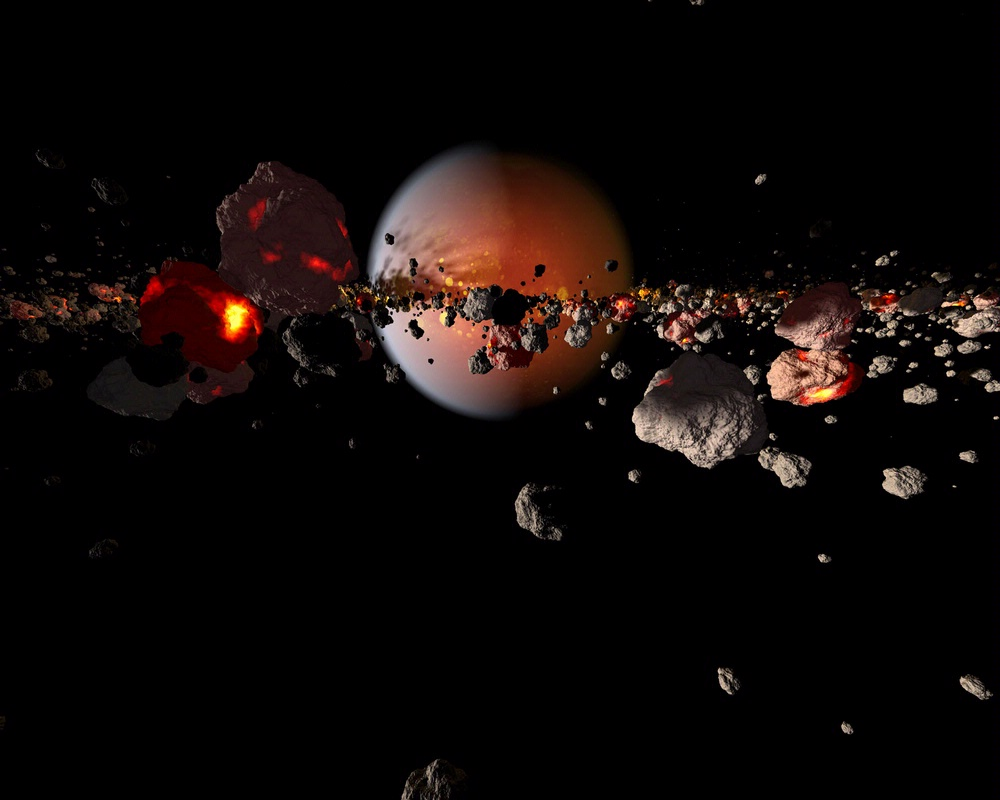 2. It sent huge chunks of debris flying off, which was caught in Earth’s orbit.
The debris eventually collected and formed our moon, which slowed how quickly the Earth rotates.
Why is that positive?
By now, the front of your worksheet should be completely filled out. 

Here we go to the back of the sheet!
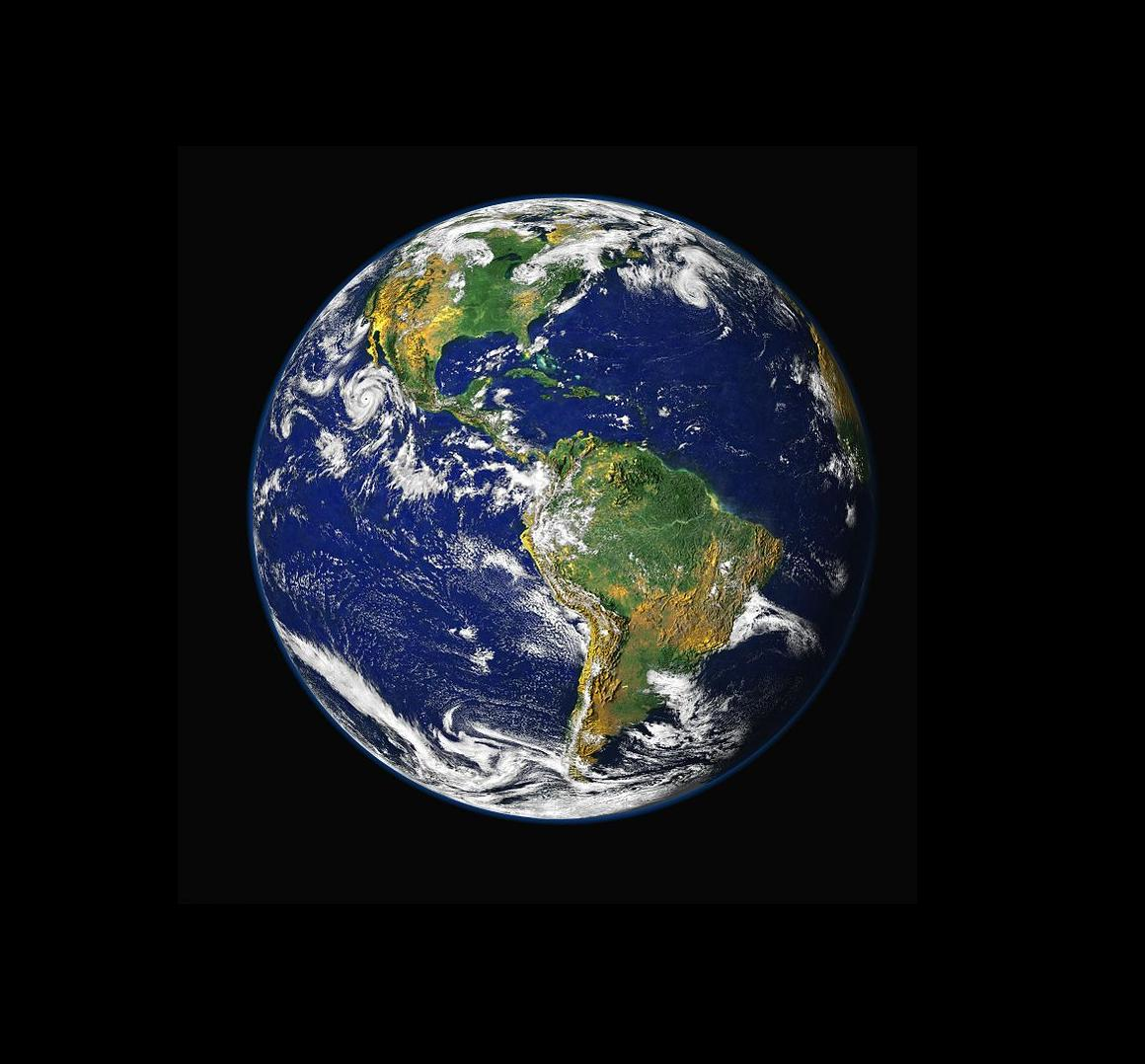 For a long time, people had no idea what was inside the Earth. 

What would you have thought it was like?
What’s inside the earth?
Doesn’t it make most sense that it’s solid all the way through?
Some thought there were caves filled with dragons and other creatures, others believed hell was in the middle, and others believed it was hollow, with simply a ring of ocean.
You wrote the layers already, but go to the following website and jot down some key information about each layer. (You might have to copy/paste the link into the browser.)
https://www.learner.org/interactives/dynamicearth/
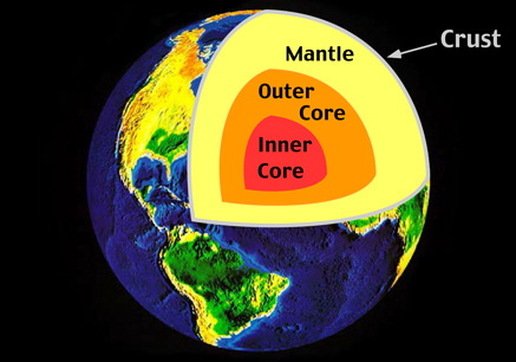 This is how deep we’ve been able to go:
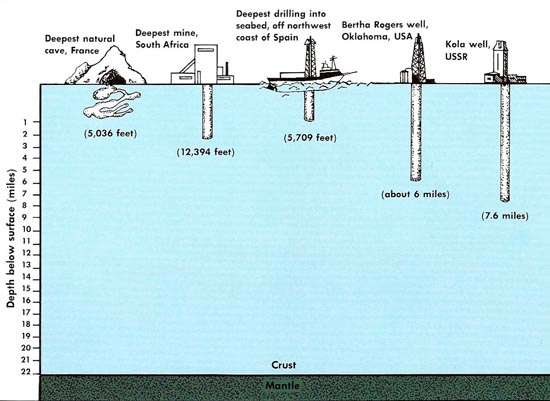 Layers of earth are helpful because: 

1. The flowing iron in the core produces a magnetic field, which protects us from the sun’s radiation.
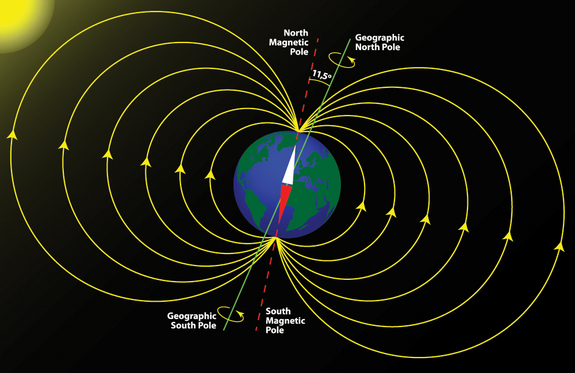 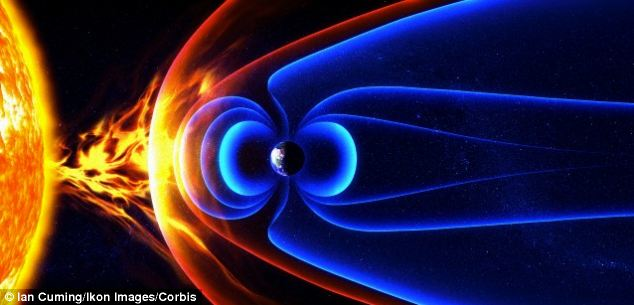 Think of it like a force field
2. The liquid mantle allow the crust to move around on top (tectonic plates), which causes diverse environmental conditions on earth.
We’ll learn more about this in the next lesson.
How do we know what it’s made of/looks like if we’ve never visited it?

Scientists know that there is lots of iron/nickel in the universe because of meteorites that land on Earth, but there isn’t much on our crust/mantle, so they infer that it must be in the core. 










By measuring seismic waves from earthquakes. (They react to different materials differently.)
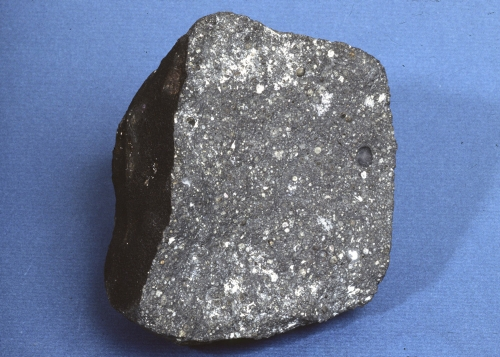 The website below does a really good job of explaining how seismic waves tell us about what the Earth is made of, but only visit it if you have enough time.
https://www.classzone.com/books/earth_science/terc/content/investigations/es0402/es0402page03.cfm
Now answer questions 5 & 6 on your own!